МБОУ «Средняя общеобразовательная школа с углубленным
 изучением отдельных предметов №38»
Проект 
по литературному чтению
На тему: «Зимняя страничка. 
Зима в произведениях 
устного народного творчества »
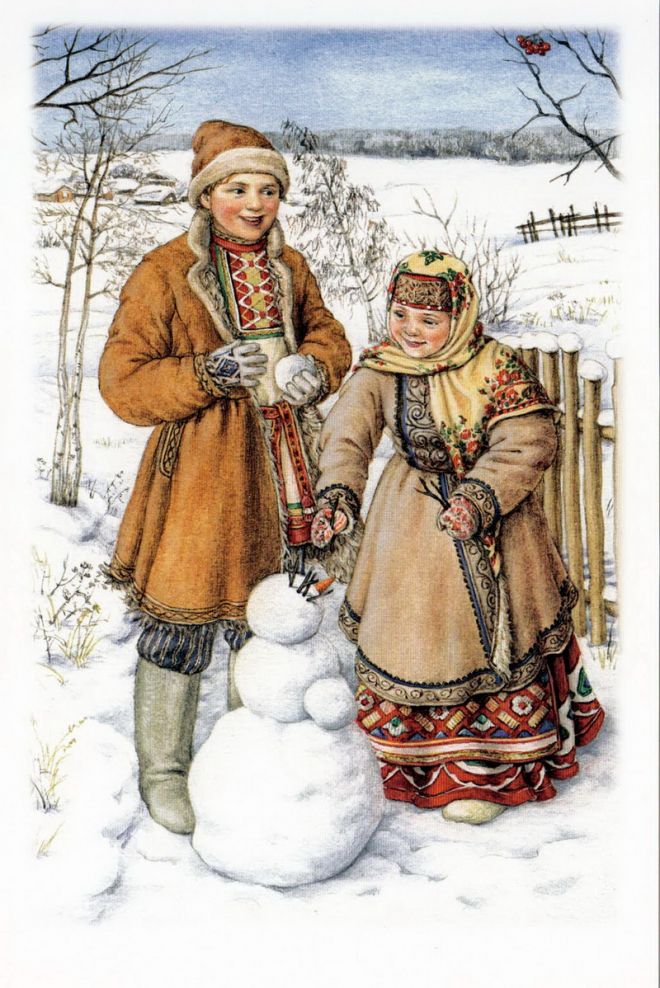 Подготовил: 
ученик 3 А класса
Бурцев Матвей
Руководитель: учитель начальных классов 
Бурцева Т.А.
г. Курск 2018
Цели: ознакомление с темой зимы в русском фольклоре. Узнать больше о том, как «рождались» произведения русского народного творчества.     Задачи: - приобщаться к духовному наследию русского народного творчества ;- подобрать материал по теме исследования, узнать больше о жизни наших предков зимой;- использовать материалы исследования для оформления книжки «Зимняя страничка. Зима в произведениях устного народного творчества»;- способствовать развитию творческих и интеллектуальных способностей младшего школьника.     Актуальность: сегодня остро стоит проблема сохранения традиций наших предков. Фольклор является уникальным средством для передачи народной мудрости     Знакомство с народными произведениями обогащает чувства и речь младших школьников, формирует отношение к окружающему миру, играет неоценимую роль во всестороннем развитии
План
Вступление
Заклички
Зимние забавы детворы
Хлопоты и развлечения взрослых
Обычай наших предков
Сказочные персонажи, рожденные народным творчеством
     Заключение
     Библиографический список
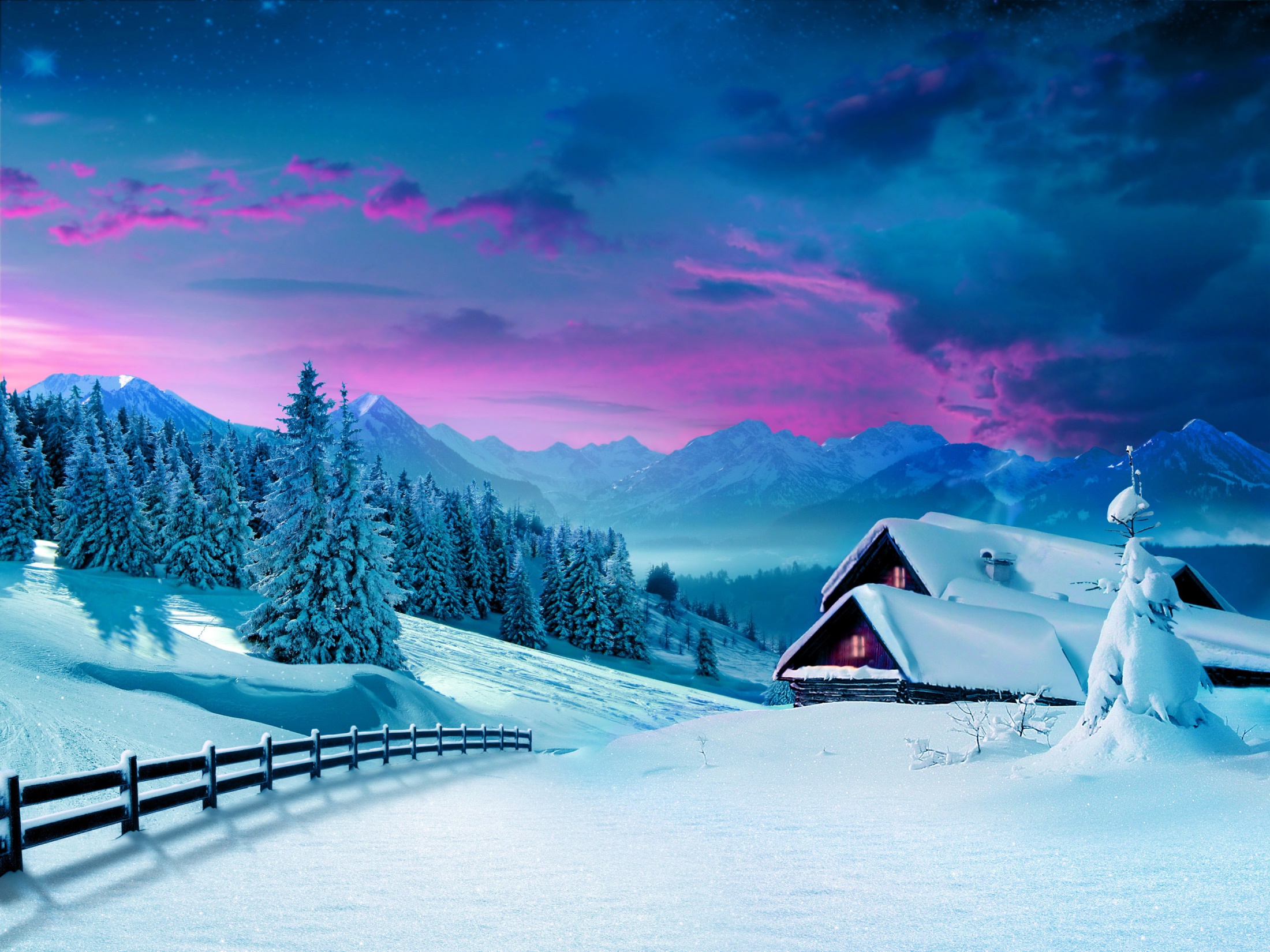 Вступление
   Зима всегда  в старину  несла людям много испытаний: холод, голод, беднота.  Однако люди издавна любили зиму.  В народном творчестве ей посвящено множество произведений.
Чтобы задобрить Матушку – Природу, каждое время года люди приветствовали закличками.
Падай, падай, белый снег, 
Радуй, радуй всюду всех!
Падай, падай на село,
     На гусиное крыло,
Поле белым укрывай,- 
Будет летом каравай.
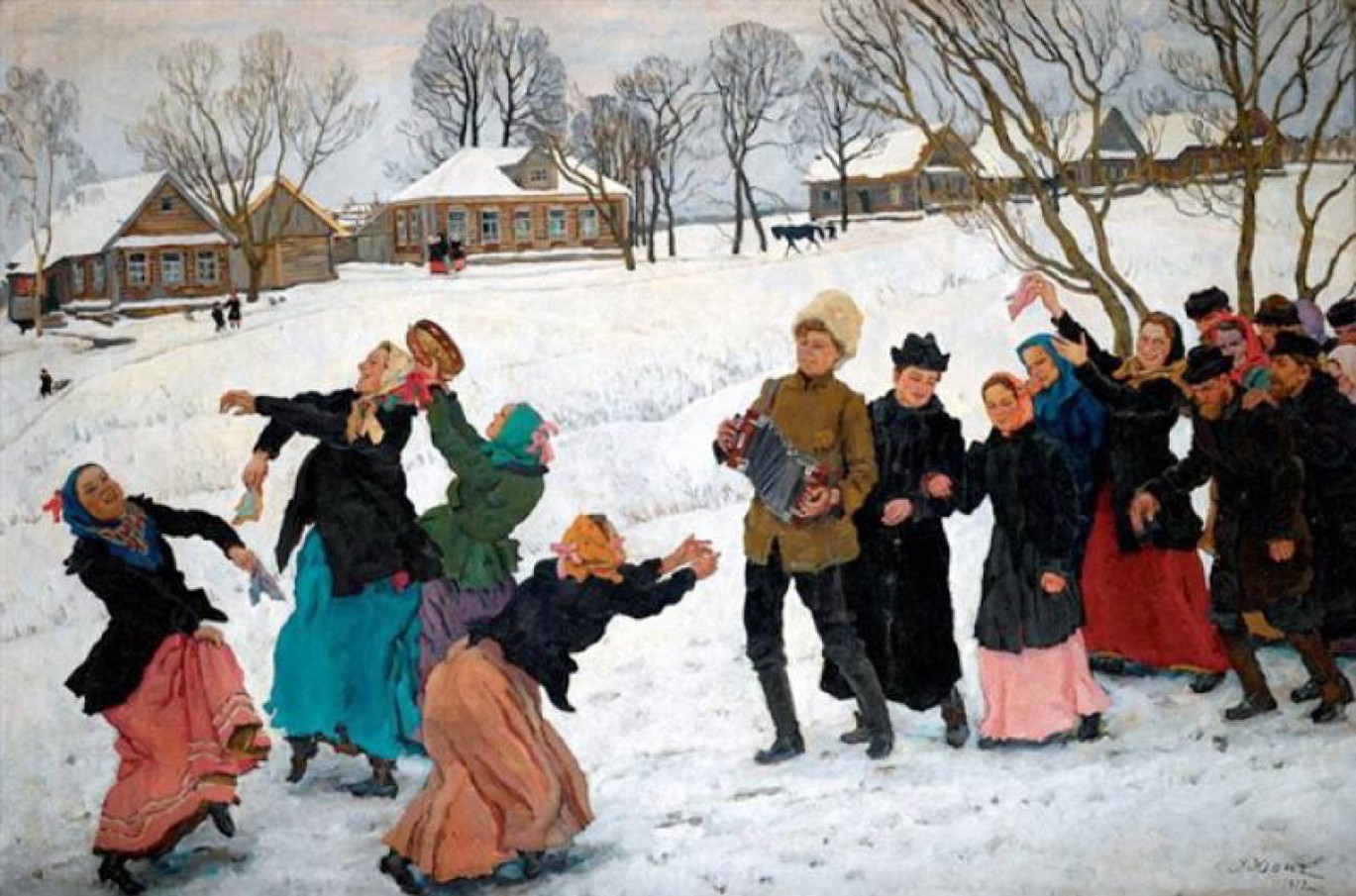 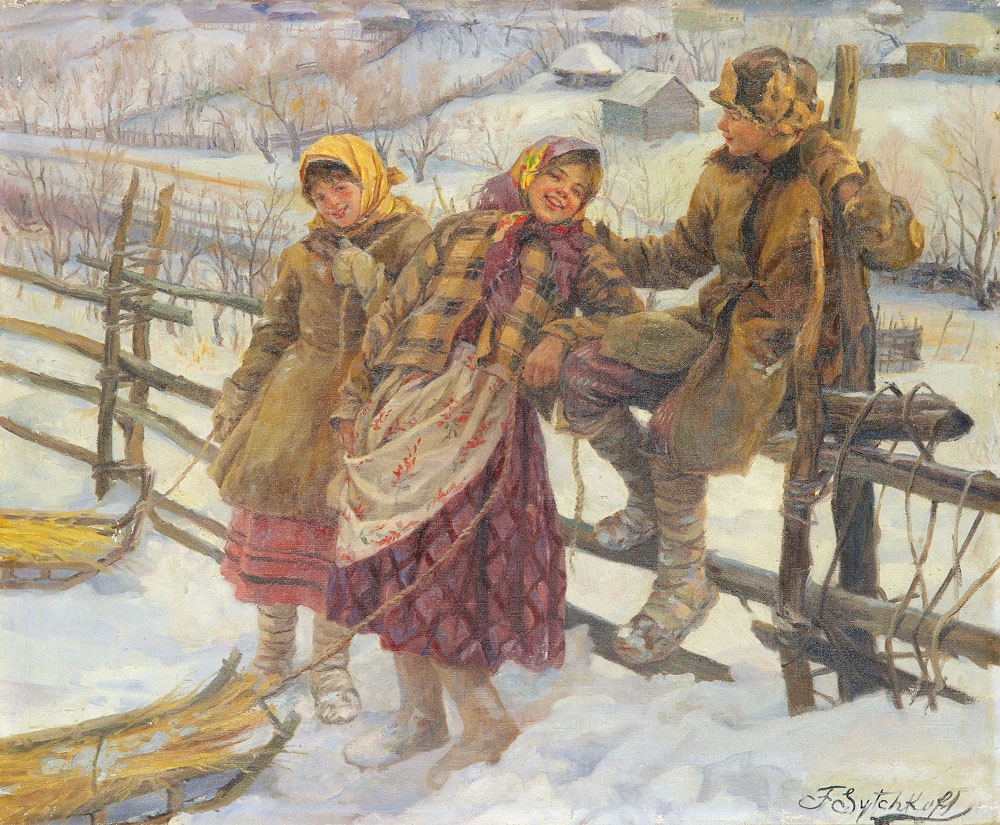 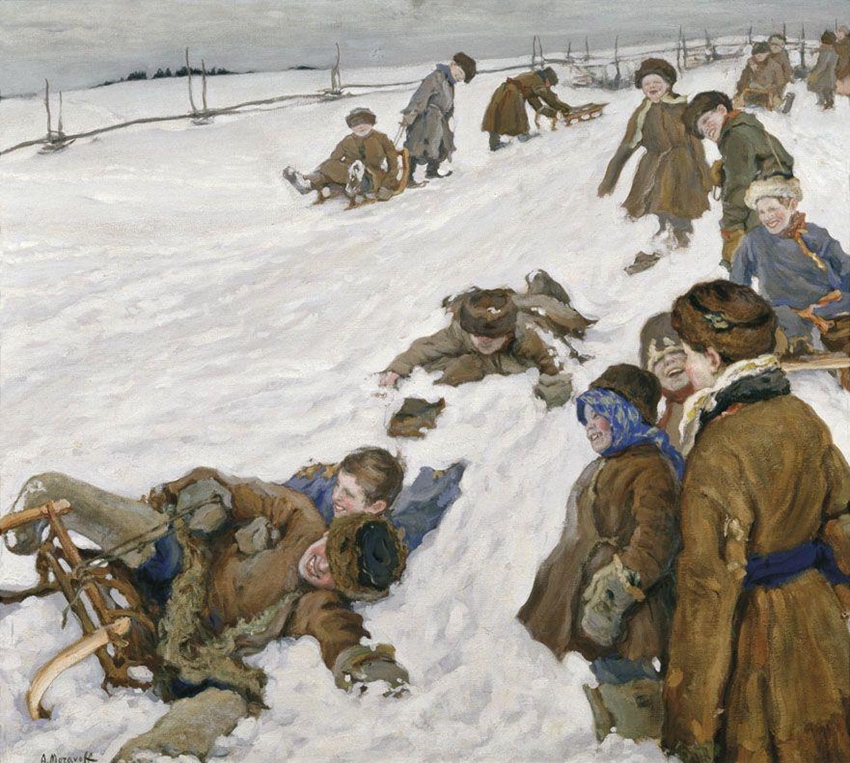 Зимой для крестьянских детей было раздолье. Много радости и веселья приносила им зима: катание на санках, коньках, играли в снежки, строили крепость. Веселье сопровождали потешками и прибаутками.
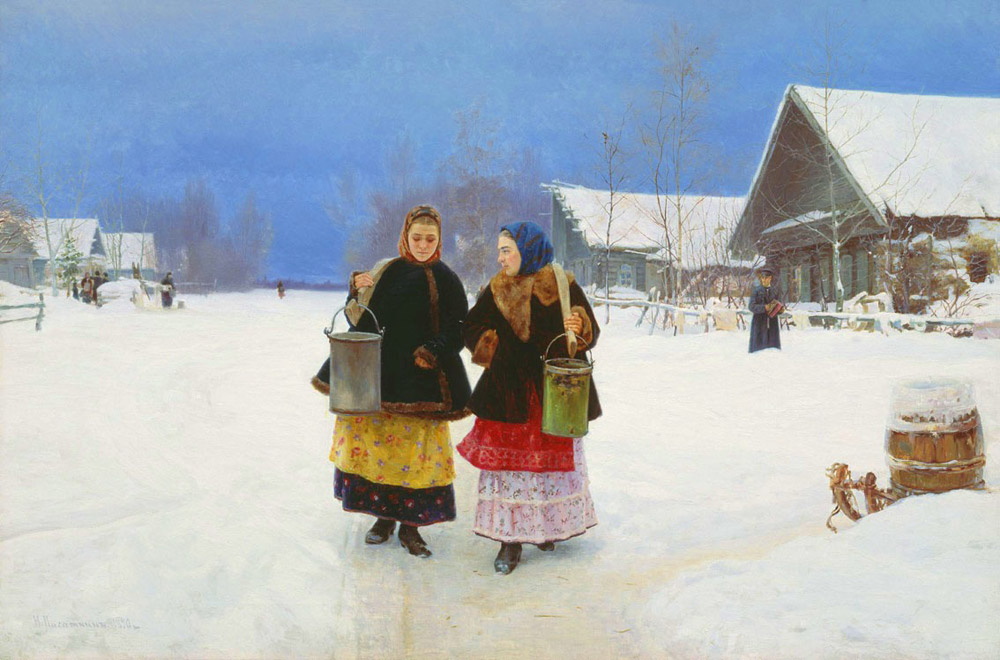 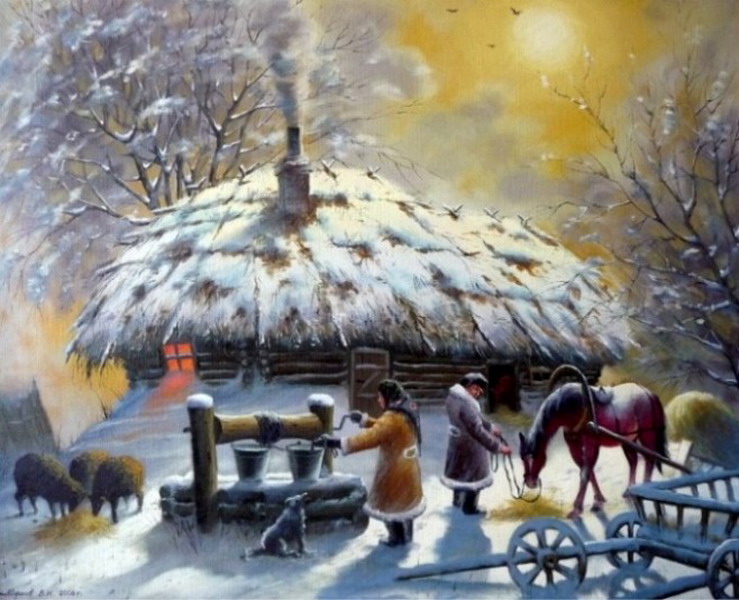 .
Взрослые зимой как и летом много работали. Мужчины возили дрова из леса, кололи их, носили воду, плели лапти, подшивали валенки. 
     Женщины пряли, вязали, хозяйничали у печи. Ну а чтобы работать было веселее,  запевали красивую песню
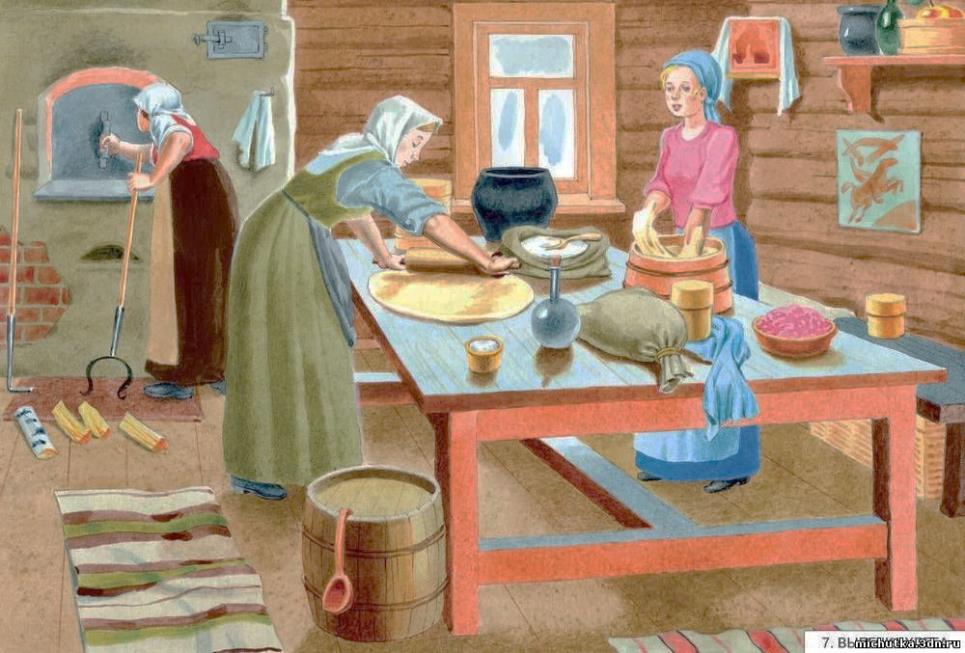 Пословицы и поговорки – элемент фольклора, устного народного творчества.  Они передают вековую мудрость, которая может быть выражена всего в трех - четырех словах.  О зиме целая россыпь …
Береги нос в большой мороз
 Зима без мороза не бывает
Зимой солнце сквозь слезы умывается
Будет зима, будет и лето
Зимой съел бы грибок, да снег глубок
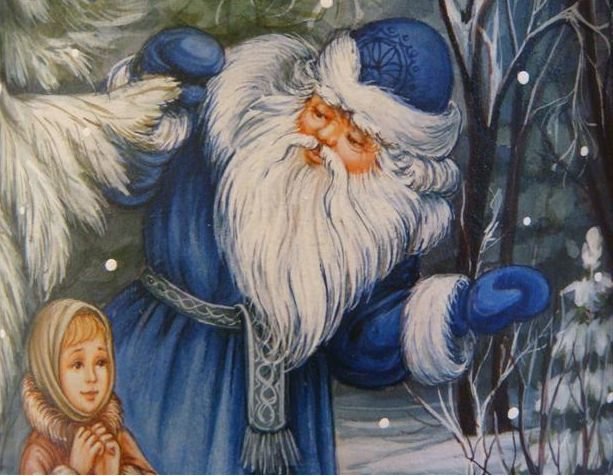 На Руси когда люди много работали, играли, отдыхали в близости с природой, они были очень внимательными.
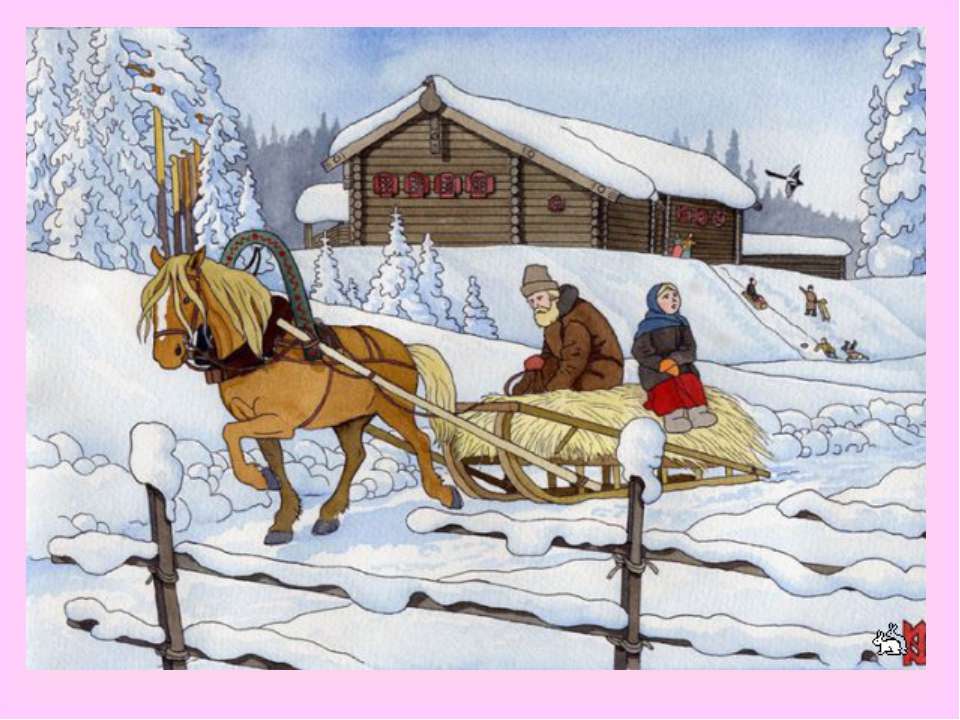 Приметы
На Татьянин день солнышко – к раннему прилету  птиц. 
Дрова горят с треском и дым из трубы вверх – к морозу
Воробьи дружно расчирикались – к оттепели
Богатый урожай рябины предвещает холодную зиму
Декабрь снежный и холодный – будет и год плодородный
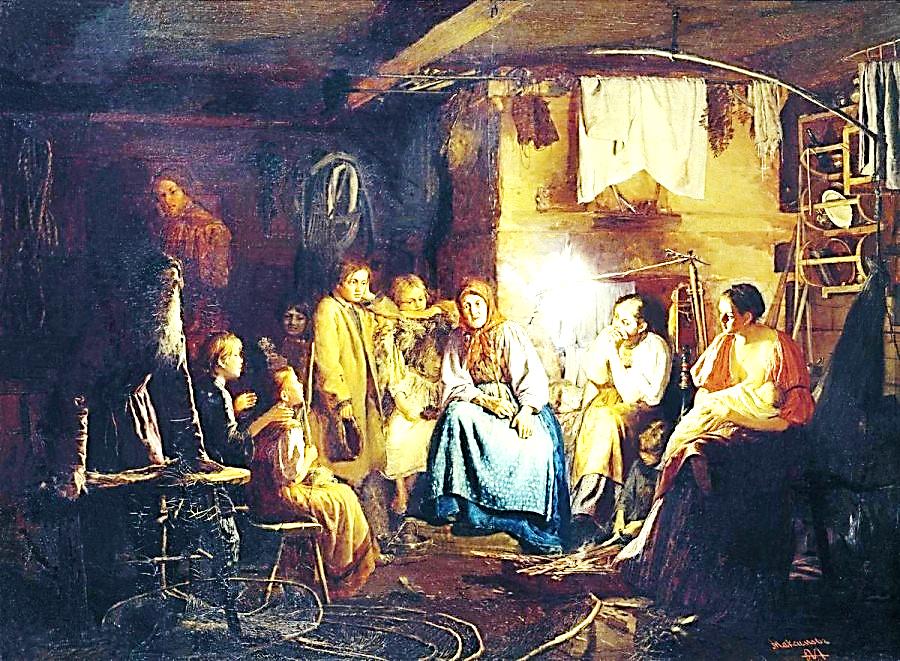 На Руси был обычай – после окончания  осенних полевых работ  крестьяне собирались в избах и коротали  длинные вечера вместе. Как говорится в русской народной пословице: «Умелые руки не знают скуки» . Проводили время за любым рукоделием: кто за прялкой сидит, кто узоры вышивает, кто из дерева посуду вытачивает.  Так в теплой избе молодежь  перенимала опыт , выслушивала советы,  просто проводили время за задушевной беседой. В такие вечера и рождались  народные сказки с их сказочными героями.
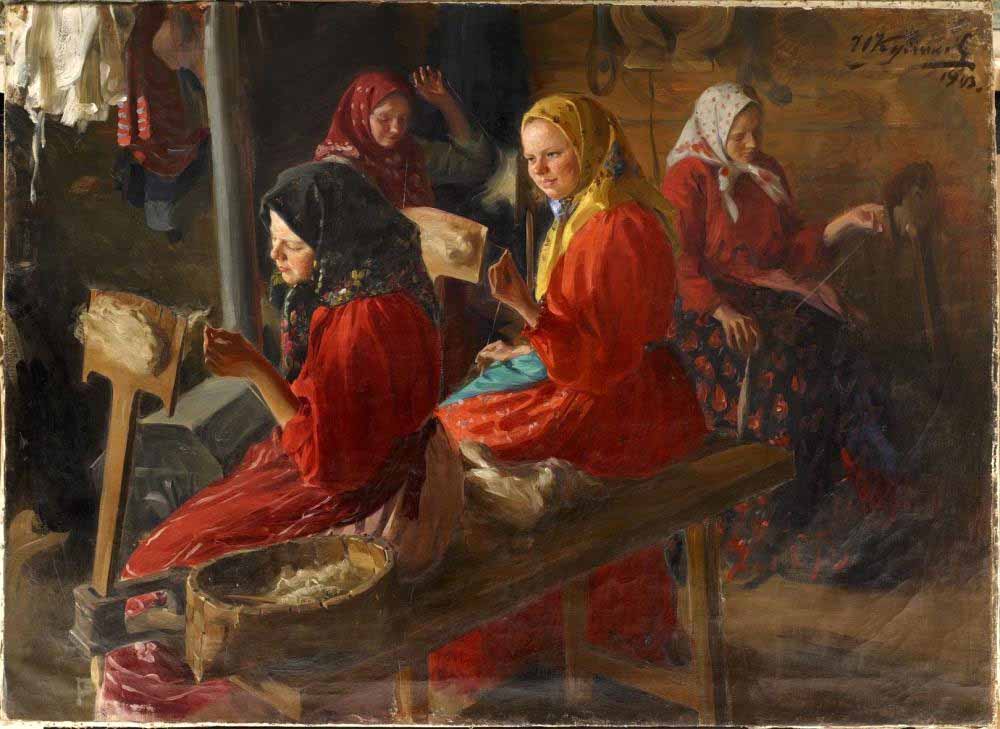 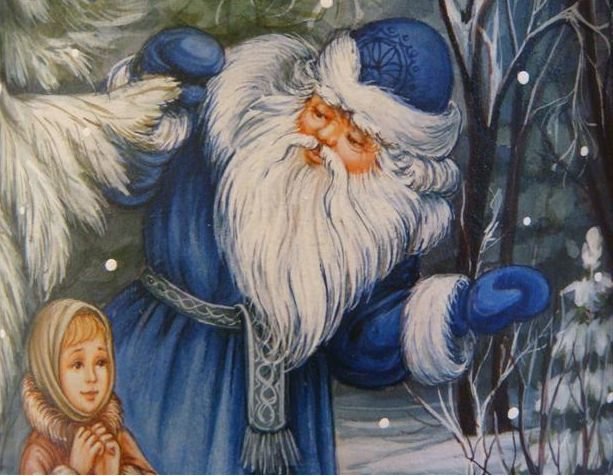 Именно из фольклорных произведений к нам пришел Дед Мороз.  
Люди представляли его себе кузнецом, сковывающим воду.
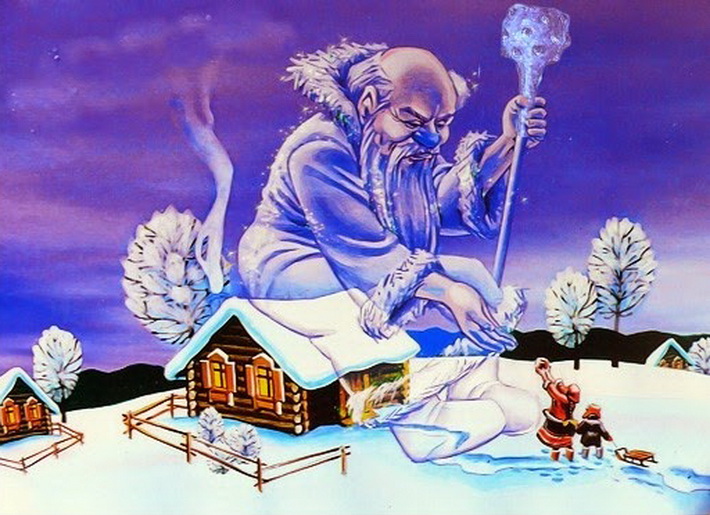 Иногда этот дух зимы был строгим
, даже злился, но всегда был справедлив, 
как в сказках «Морозко»,  «Мороз Иванович».
Герои получали награду по заслугам
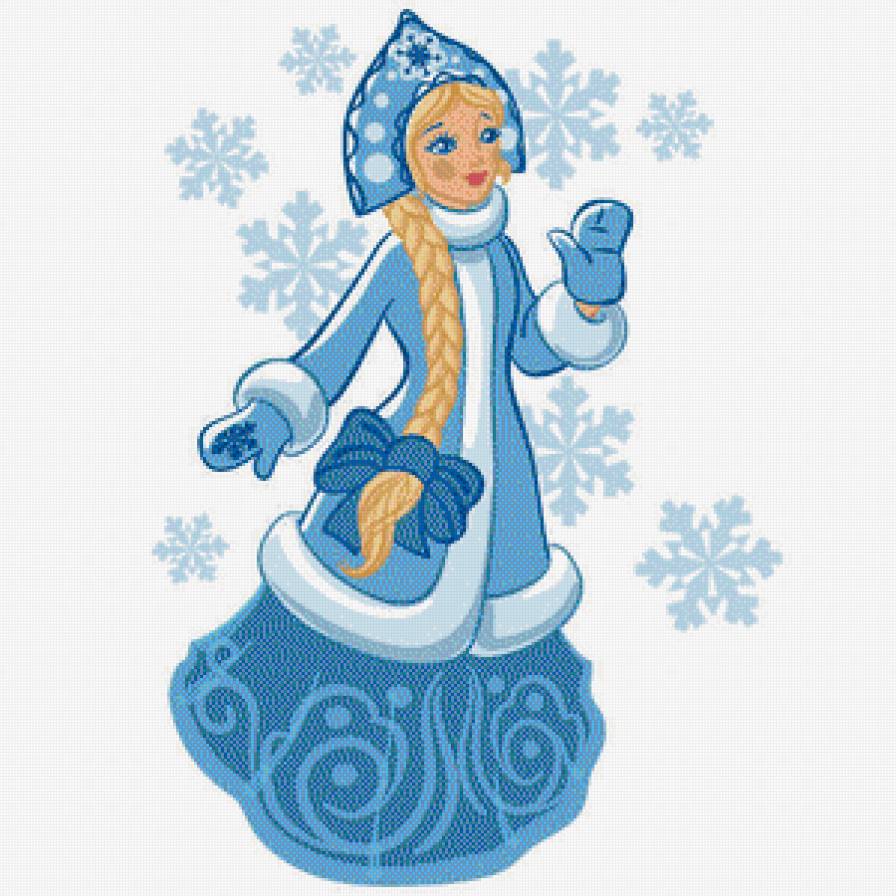 Снегурочка  появилась в устном творчестве разных рассказчиков  под влиянием северных сказаний.
Снегурочка – это добрый персонаж. Внучка Деда Мороза. В русском фольклоре нет даже намека на что – то  отрицательное в ее характере. Она много страдает, но зла никому  не делает.
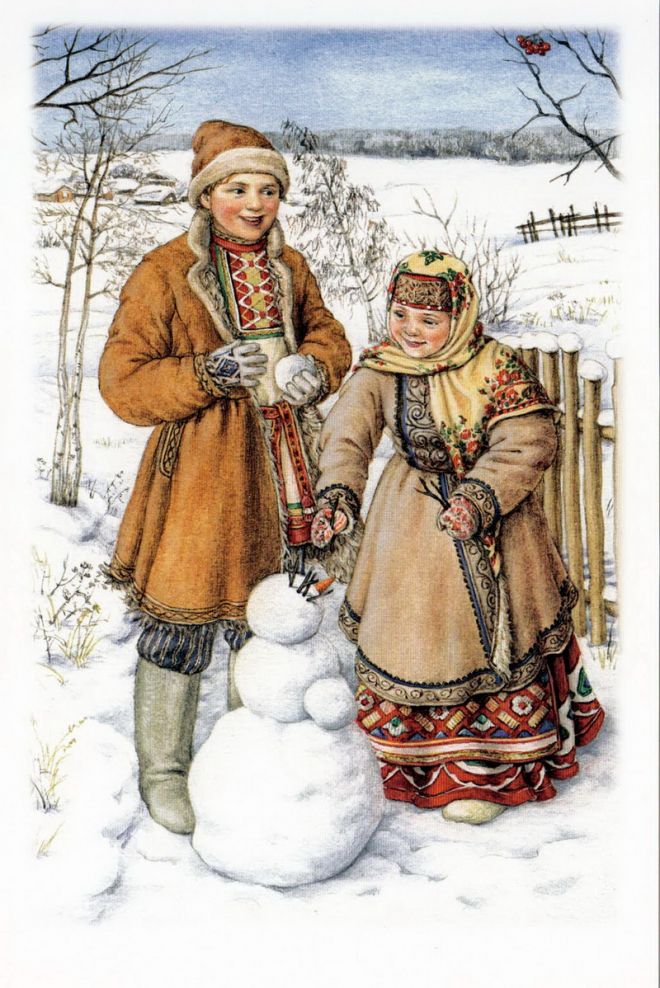 Снежная баба – это наше народное достояние.  В Снежную бабу наши предки вкладывали сверхъестественную силу, уважали не меньше Деда Мороза. Считали, что она повиливает явлениями природы: метелью, вьюгой. Свое почтение люди показывали тем, что повсеместно лепили ее.
Заключение
     В заключение мне хотелось бы сказать: 
«Подбирая материал для своего исследования, я понял, что жизнь у наших предков зимой была на много сложнее нашей сейчас.  Однако они были счастливее:  замечали и радовались простым вещам. Об этом рассказывают  произведения народного творчества, дошедшие до нас . 
   Нам тоже следует быть ближе к природе, замечать ее красоту и просто радоваться каждому новому дню.
Библиографический список

Пропп В. Я. Фольклор и действительность / В. Я. Пропп. М., 1976. 325 с.
Пропп В. Я. Поэтика фольклора: Собрание трудов / В. Я. Пропп. Л., 1986. 365 с. 
Ожегов С. И. Словарь русского языка: 70000 слов / С. И. Ожегов; под. Ред. А. Ю. Шведовой. М., 1990. 921 с.
Русский фольклор. Хрестоматия школьника
Бабинова Н. В. Тематические фольклорные вечера / Н. В. Бабина. М., 1993. 94 с.
Бойчун И. А. Ознакомление детей дошкольного возраста с русским народным творчеством / И. А. Бойчун. Ростов – на – Дону, 2007. 64 с.
Yandex. Картинки